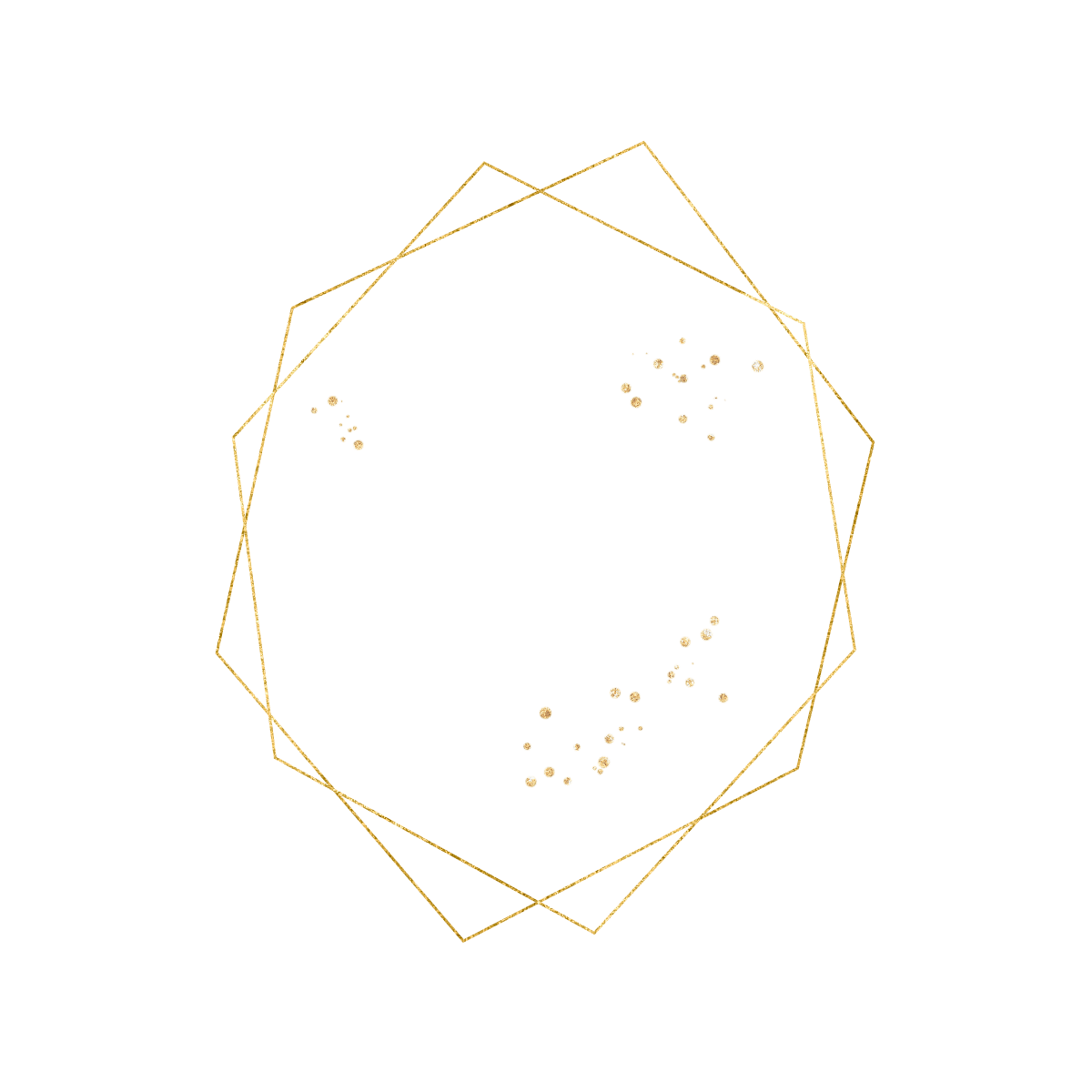 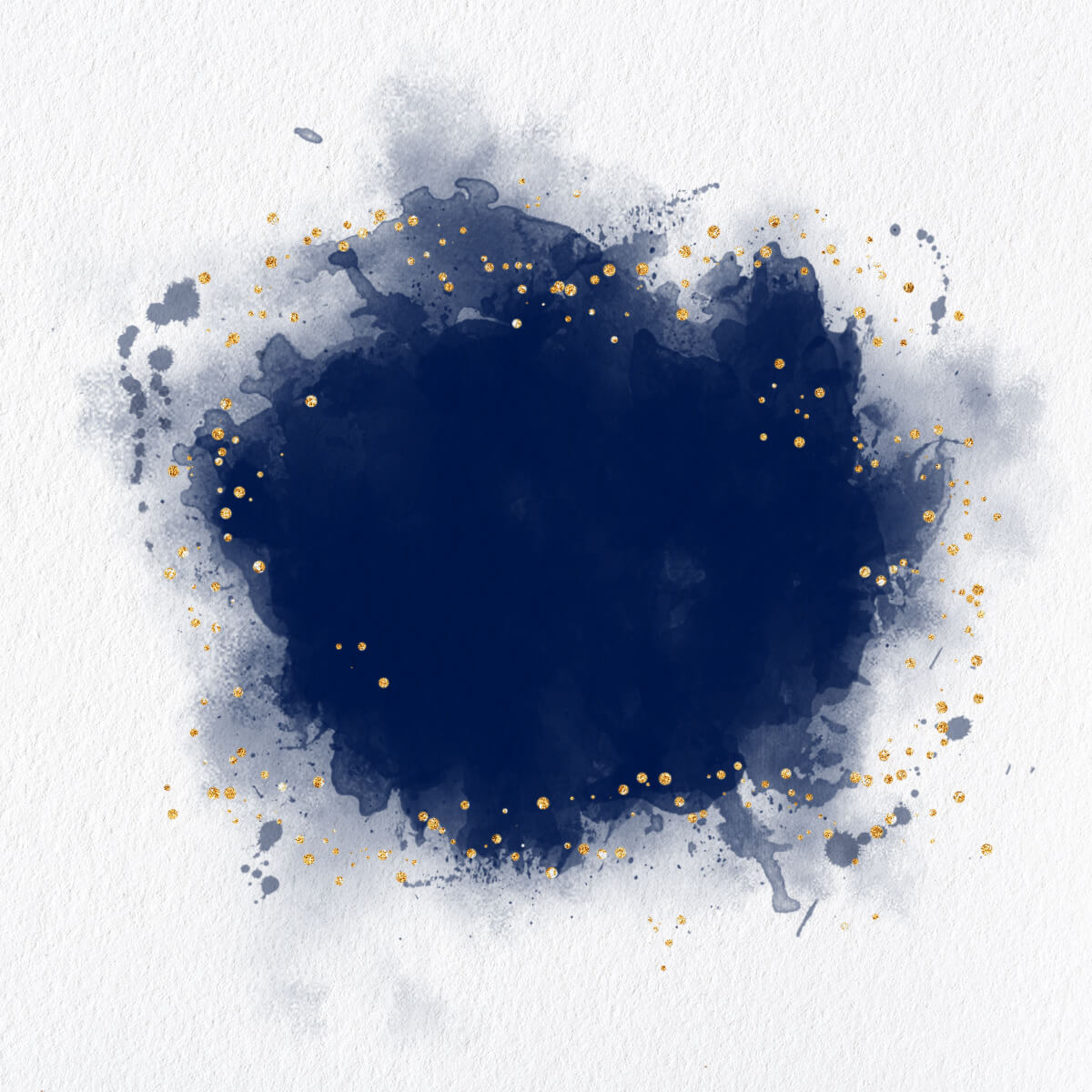 Don't wait for the
Great times.
Take the moment and make it
perfect
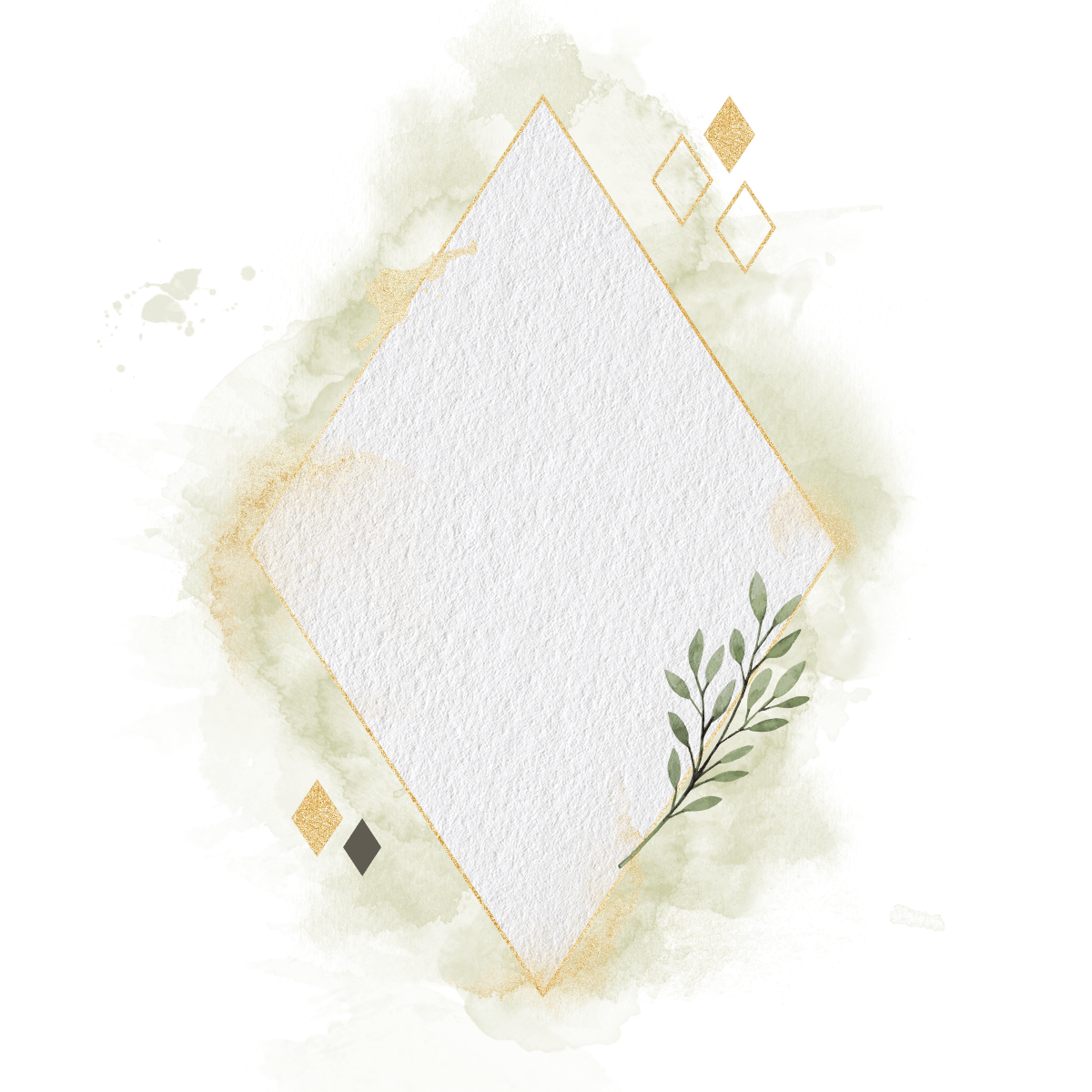 CONTENT
NTENT
01
03
Great times.
Great times.
Great times.
Great times.
Market analysis
Project description
Project planning
Return on-investment
02
04
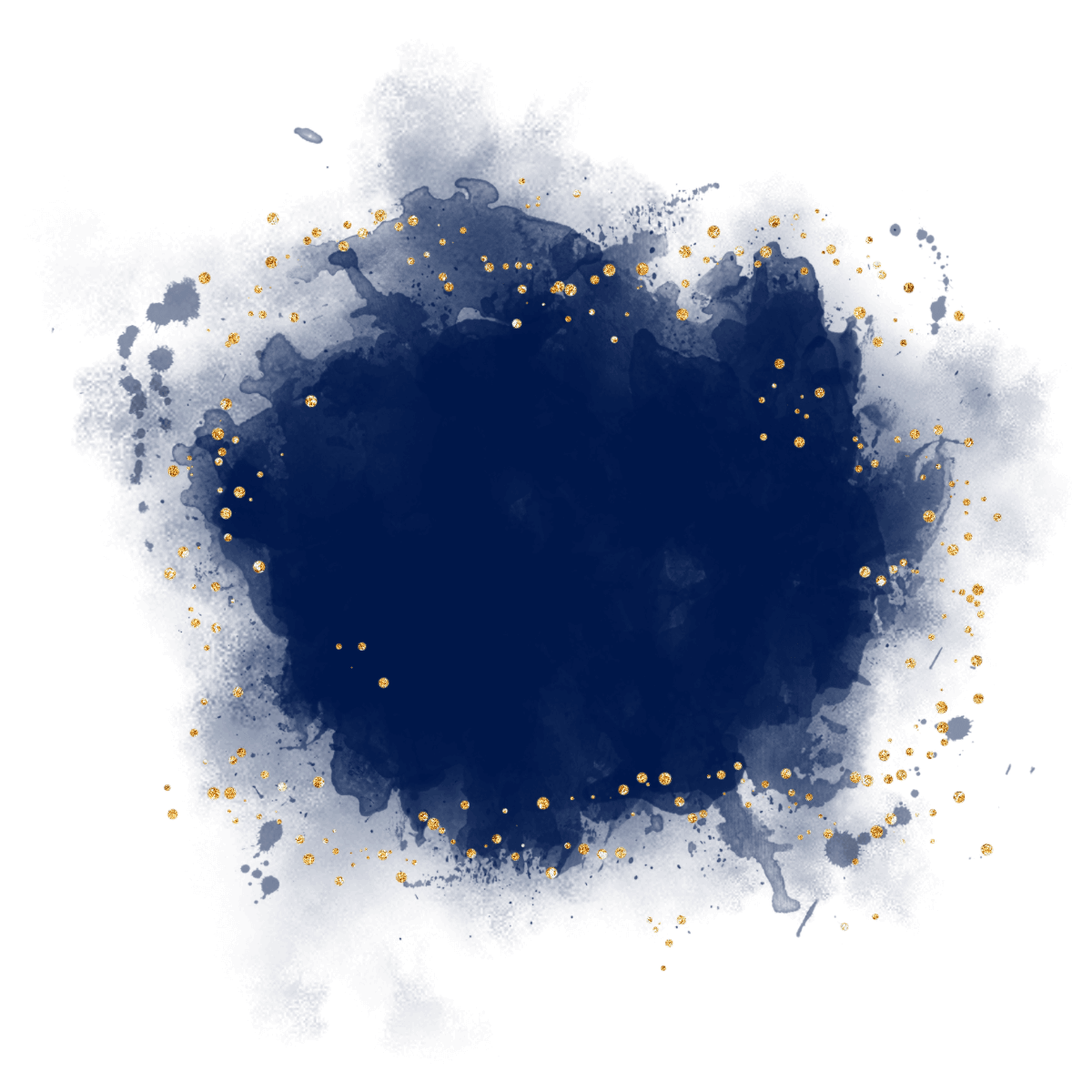 Don't wait for the
Part 1
Take the moment and make it
perfect
Hello!
e7d195523061f1c0c2b73831c943edc981f60e396d3e182073EE1468018468A7F192A5E5CD515B6C3125F86AF4EE6661 74E8CF0B46FD19828DCE8 CDA3B3A044A74F0E769C5FA8CB8AB6FC303C8BA3785FAC6FAC444444785C85B8BF93FB15EF5FF28442 CC31512510A59567 CDFC09C4B330B78657F3B5013869B76B2251005608998399988849F59FA1FABB539
Ut wisi enim ad minim veniam, quis nostrud exerci tichrael nibh euismod tincidunt ut-laoreet dolores alyaeth alysad. Ut wisi enim ad minim veniam, quis nostrud exerci. Exerci tium ullamcorper nibh eu ismod tincidunt ut dolore magna a' iad a' erat volutpat. Ut wisi enim ad minim veniam, quis nostrud exerci. Exerci tation ullamcorper nibh eu ismod tincidunt ut .
Great times.
Great times.
Great times.
Director
Director
Director
Great times.
Great times.
Great times.
Director
Director
Director
Great times.
e7d195523061f1c0c2b73831c943edc981f60e396d3e182073EE1468018468A7F192A5E5CD515B6C3125F86AF4EE6661 74E8CF0B46FD19828DCE8 CDA3B3A044A74F0E769C5FA8CB8AB6FC303C8BA3785FAC6FAC444444785C85B8BF93FB15EF5FF28442 CC31512510A59567 CDFC09C4B330B78657F3B5013869B76B2251005608998399988849F59FA1FABB539
Great times.
Great times.
Great times.
Lorem Ipsum is simple dummy text for example lorem dummy text for example lorem
Lorem Ipsum is simple dummy text for example lorem dummy text for example lorem
Lorem Ipsum is simple dummy text for example lorem dummy text for example lorem
Ut wisi enim ad minim veniam, quis nostrud exerci tichrael nibh euismod tincidunt ut-laoreet dolores alyaeth alysad. Ut wisi enim ad minim veniam, quis nostrud exerci. Exerci tation ullamcorper nibh eu ismod tincidunt ut .
Great times.
e7d195523061f1c0c2b73831c943edc981f60e396d3e182073EE1468018468A7F192A5E5CD515B6C3125F86AF4EE6661 74E8CF0B46FD19828DCE8 CDA3B3A044A74F0E769C5FA8CB8AB6FC303C8BA3785FAC6FAC444444785C85B8BF93FB15EF5FF28442 CC31512510A59567 CDFC09C4B330B78657F3B5013869B76B2251005608998399988849F59FA1FABB539
Lorem ipsum dol sit amet, consectetur adipiscing elit, seddo eiusmod tempor incididunt ut labore et dolore agus agus dolore
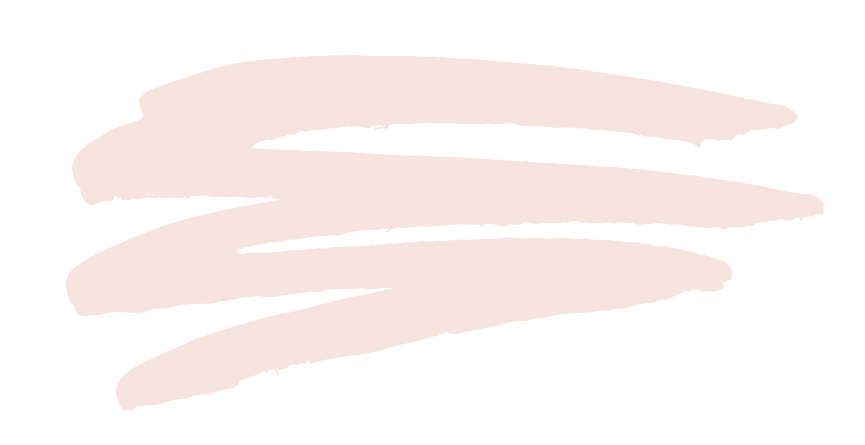 Text 1
Text 2
Few Words About Our Company
Ut wisi enim ad minim veniam, quis nostrud
Ut wisi enim ad minim veniam, quis nostrud
Great times.
Great times.
Great times.
Great times.
Great times.
e7d195523061f1c0c2b73831c943edc981f60e396d3e182073EE1468018468A7F192A5E5CD515B6C3125F86AF4EE6661 74E8CF0B46FD19828DCE8 CDA3B3A044A74F0E769C5FA8CB8AB6FC303C8BA3785FAC6FAC444444785C85B8BF93FB15EF5FF28442 CC31512510A59567 CDFC09C4B330B78657F3B5013869B76B2251005608998399988849F59FA1FABB539
Designer
Marketing
Founder
Director
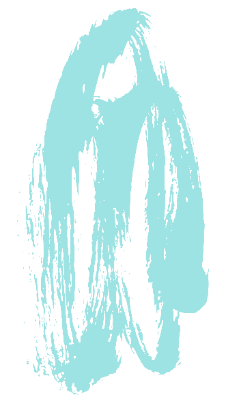 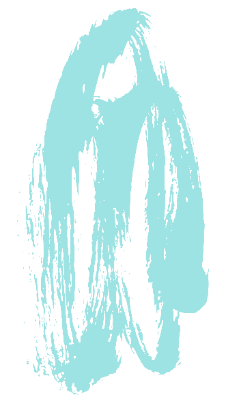 Ut wisi enim ad minim veniam, quis nostrud exerci ticuper nibh euismod tincidunt ut-laoreet dolorea alysai aud volutpat
Ut wisi enim ad minim veniam, quis nostrud exerci ticuper nibh euismod tincidunt ut-laoreet dolorea alysai aud volutpat
Ut wisi enim ad minim veniam, quis nostrud exerci ticuper nibh euismod tincidunt ut-laoreet dolorea alysai aud volutpat
Ut wisi enim ad minim veniam, quis nostrud exerci ticuper nibh euismod tincidunt ut-laoreet dolorea alysai aud volutpat
.
.
.
.
Great times.
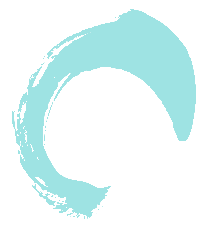 Ut wisi enim ad minim veniam, quis nostrud exerci ticniorper nibh euismod tincidunt ut-laureet dolorea alyquam
1
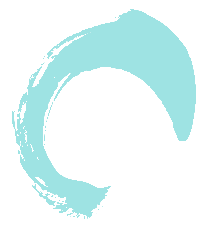 e7d195523061f1c0c2b73831c943edc981f60e396d3e182073EE1468018468A7F192A5E5CD515B6C3125F86AF4EE6661 74E8CF0B46FD19828DCE8 CDA3B3A044A74F0E769C5FA8CB8AB6FC303C8BA3785FAC6FAC444444785C85B8BF93FB15EF5FF28442 CC31512510A59567 CDFC09C4B330B78657F3B5013869B76B2251005608998399988849F59FA1FABB539
Ut wisi enim ad minim veniam, quis nostrud exerci ticniorper nibh euismod tincidunt ut-laureet dolorea alyquam
2
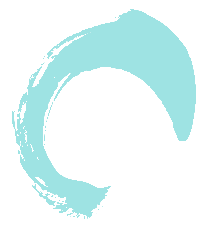 Ut wisi enim ad minim veniam, quis nostrud exerci ticniorper nibh euismod tincidunt ut-laureet dolorea alyquam
3
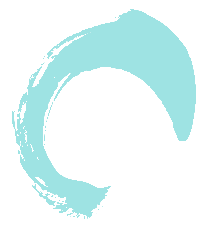 Ut wisi enim ad minim veniam, quis nostrud exerci ticniorper nibh euismod tincidunt ut-laureet dolorea alyquam
4
Great times.
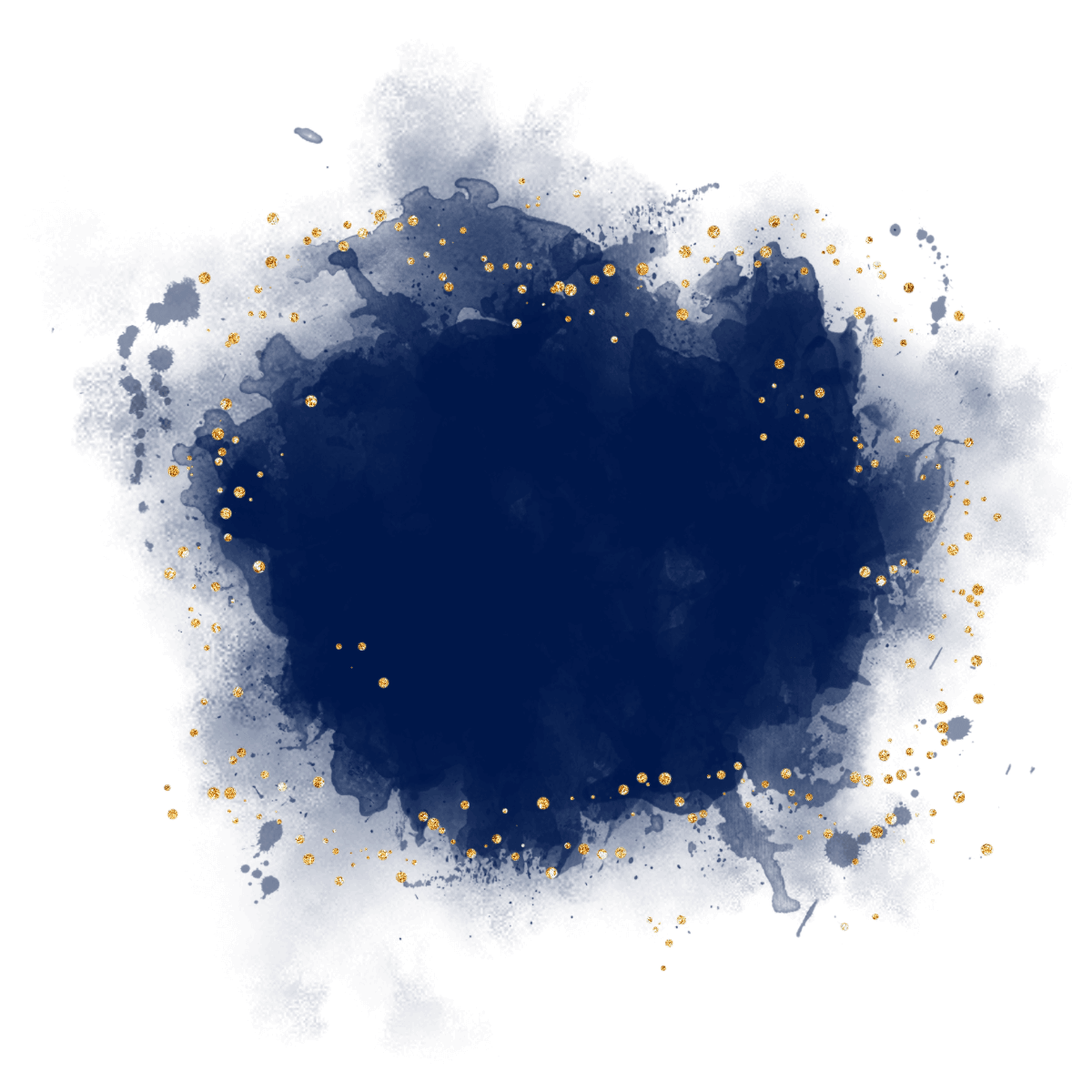 Don't wait for the
Part of part
Take the moment and make it
perfect
Great times.
Great times.
There are many variations of the passages of Lorem Ipsum,
e7d195523061f1c0c2b73831c943edc981f60e396d3e182073EE1468018468A7F192A5E5CD515B6C3125F86AF4EE6661 74E8CF0B46FD19828DCE8 CDA3B3A044A74F0E769C5FA8CB8AB6FC303C8BA3785FAC6FAC444444785C85B8BF93FB15EF5FF28442 CC31512510A59567 CDFC09C4B330B78657F3B5013869B76B2251005608998399988849F59FA1FABB539
Lorem ipsum dol sit amet, Consectetur adipiscing elit. Fusce susciit neque non libero aliquam, ut facilis lacus pretium. Sed imperdiet tincidunt velit laoreet facilisis.
321K
123K
989K
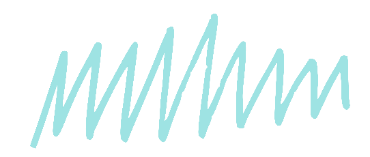 There are many variations of the passages of of Lorem Ipsum available, butt the majority haved ed ded ed dydd in some form, by-injected humour, or Randomis randomed words which don't look even slightly believable. If you have to go to use a passage of Lorem Ipsum, you need to be sure there stos yn 't anything in the middle of the text. hidden in the middle of text.
CREATIVE PROJECT
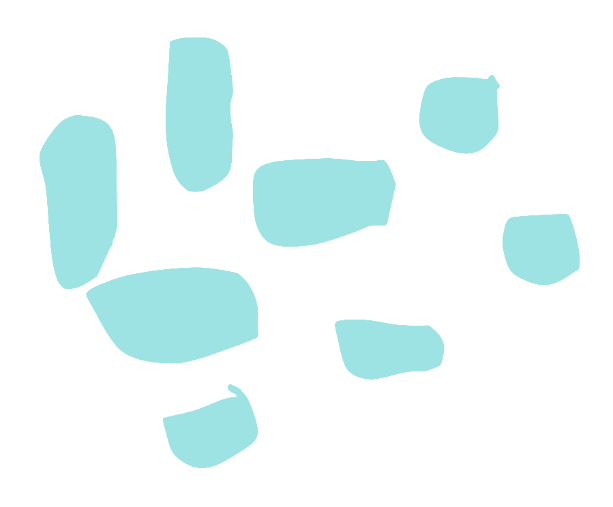 Great times.
e7d195523061f1c0c2b73831c943edc981f60e396d3e182073EE1468018468A7F192A5E5CD515B6C3125F86AF4EE6661 74E8CF0B46FD19828DCE8 CDA3B3A044A74F0E769C5FA8CB8AB6FC303C8BA3785FAC6FAC444444785C85B8BF93FB15EF5FF28442 CC31512510A59567 CDFC09C4B330B78657F3B5013869B76B2251005608998399988849F59FA1FABB539
Creative team
Great times.
1
Ut wisi enim ad minim veniam, quis nostrud exerci tium a la mcorper ut laoreet dolores alyquam erat volutpat.
Great times.
2
Ut wisi enim ad minim veniam, quis nostrud exerci tium a la mcorper ut laoreet dolores alyquam erat volutpat.
Creative team
Great times.
3
Ut wisi enim ad minim veniam, quis nostrud exerci tium alamcorper eau reet doloremagna alyquam erat volutpat.
Great times.
4
Ut wisi enim ad minim veniam, quis nostrud exerci tium alamcorper eau reet doloremagna alyquam erat volutpat.
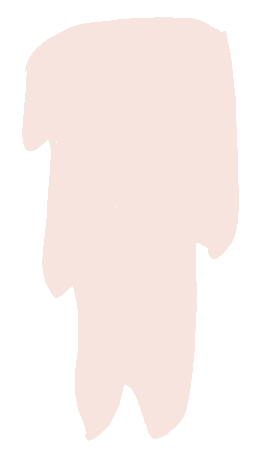 Great times.
e7d195523061f1c0c2b73831c943edc981f60e396d3e182073EE1468018468A7F192A5E5CD515B6C3125F86AF4EE6661 74E8CF0B46FD19828DCE8 CDA3B3A044A74F0E769C5FA8CB8AB6FC303C8BA3785FAC6FAC444444785C85B8BF93FB15EF5FF28442 CC31512510A59567 CDFC09C4B330B78657F3B5013869B76B2251005608998399988849F59FA1FABB539
Great times.
1
Ut wisi enim ad minim veniam, quis nostrud exerci tium a la mcorper ut laoreet dolores alyquam erat volutpat.
Creative team
Great times.
2
Ut wisi enim ad minim veniam, quis nostrud exerci tium a la mcorper ut laoreet dolores alyquam erat volutpat.
Great times.
3
Ut wisi enim ad minim veniam, quis nostrud exerci tium alamcorper eau reet doloremagna alyquam erat volutpat.
Creative team
Great times.
4
Ut wisi enim ad minim veniam, quis nostrud exerci tium alamcorper eau reet doloremagna alyquam erat volutpat.
Creative team
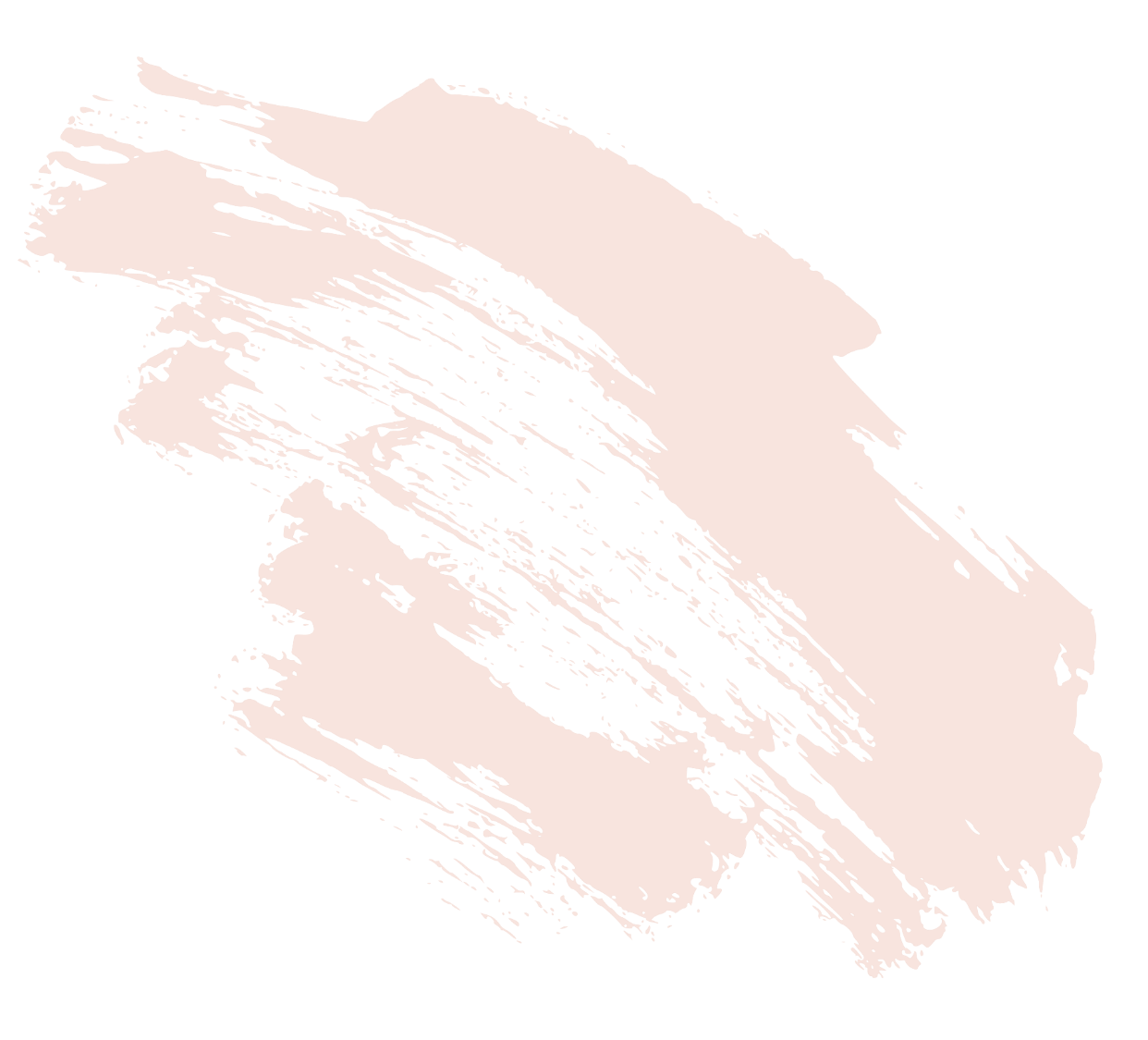 Great times.
Ut wisi enim ad minim veniam, quis nostrud exerci tichrael nibh euismod tincidunt ut-laoreet dolores alyaeth alysad. Ut wisi enim ad minim veniam, quis nostrud exerci. Exerci tation ullamcorper nibh eu ismod tincidunt ut .
e7d195523061f1c0c2b73831c943edc981f60e396d3e182073EE1468018468A7F192A5E5CD515B6C3125F86AF4EE6661 74E8CF0B46FD19828DCE8 CDA3B3A044A74F0E769C5FA8CB8AB6FC303C8BA3785FAC6FAC444444785C85B8BF93FB15EF5FF28442 CC31512510A59567 CDFC09C4B330B78657F3B5013869B76B2251005608998399988849F59FA1FABB539
Peter Douglas
Designer
Peter Douglas
Peter Douglas
Designer
Designer
Great times.
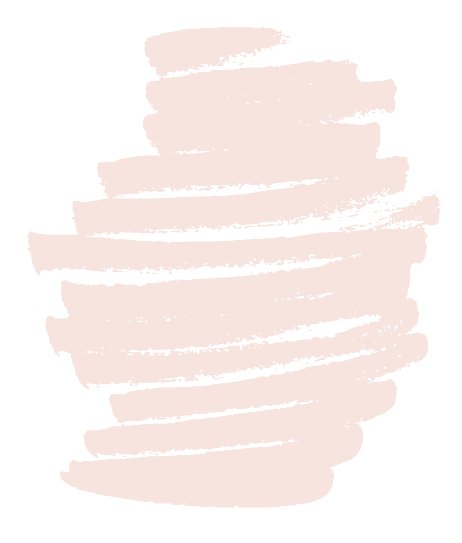 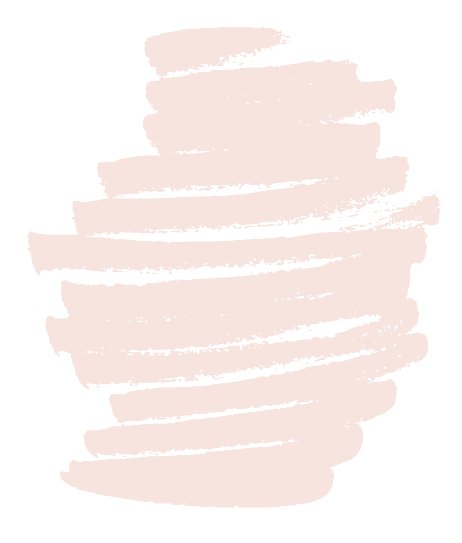 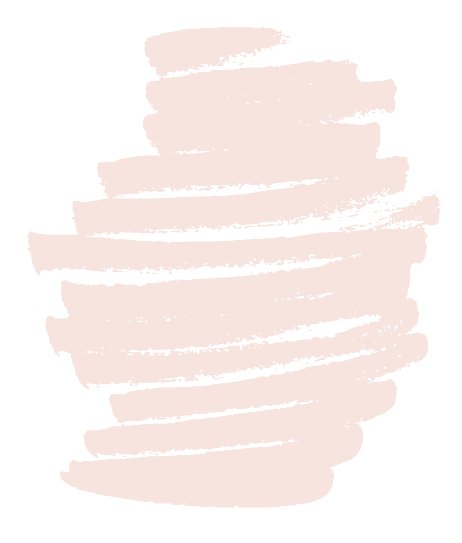 e7d195523061f1c0c2b73831c943edc981f60e396d3e182073EE1468018468A7F192A5E5CD515B6C3125F86AF4EE6661 74E8CF0B46FD19828DCE8 CDA3B3A044A74F0E769C5FA8CB8AB6FC303C8BA3785FAC6FAC444444785C85B8BF93FB15EF5FF28442 CC31512510A59567 CDFC09C4B330B78657F3B5013869B76B2251005608998399988849F59FA1FABB539
MNG
MNG
MNG
Creative team
Creative team
Great times.
Great times.
Great times.
Manager
Manager
Manager
Ut wisi enim ad minim veniam, quis nostrud exerci ticniorper nibh euismod tincidunt ut-laureet dolorea alyquam
Ut wisi enim ad minim veniam, quis nostrud exerci ticniorper nibh euismod tincidunt ut-laureet dolorea alyquam
Ut wisi enim ad minim veniam, quis nostrud exerci ticniorper nibh euismod tincidunt ut-laureet dolorea alyquam
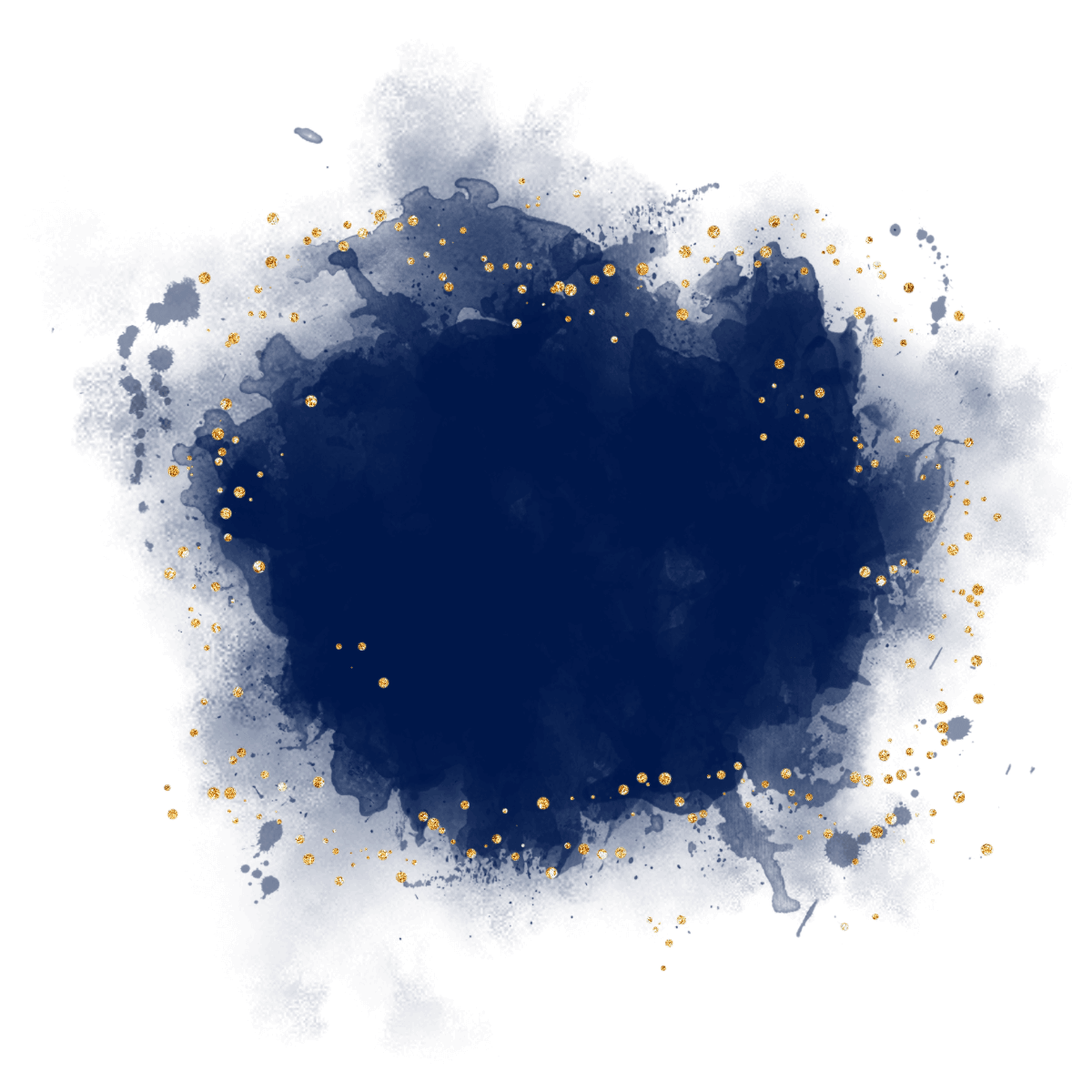 Don't wait for the
Part 1
Take the moment and make it
perfect
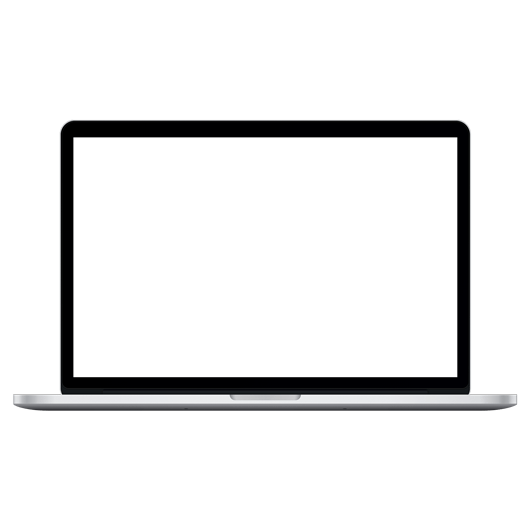 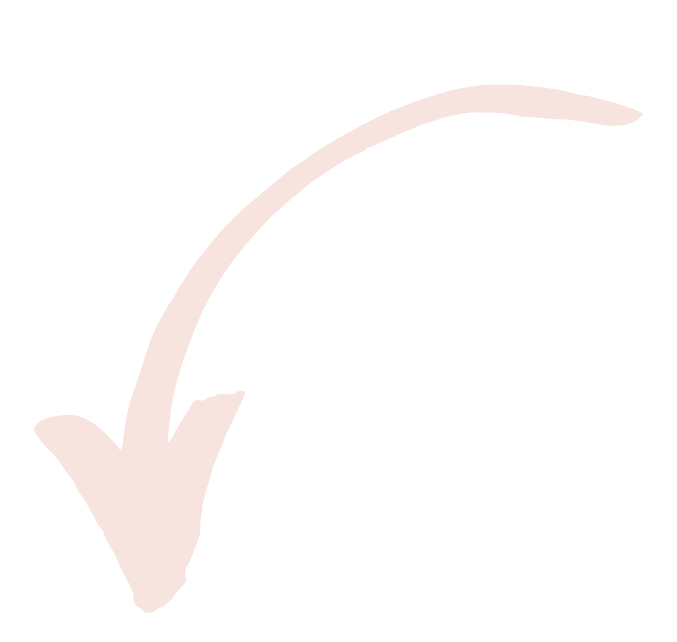 Great times.
e7d195523061f1c0c2b73831c943edc981f60e396d3e182073EE1468018468A7F192A5E5CD515B6C3125F86AF4EE6661 74E8CF0B46FD19828DCE8 CDA3B3A044A74F0E769C5FA8CB8AB6FC303C8BA3785FAC6FAC444444785C85B8BF93FB15EF5FF28442 CC31512510A59567 CDFC09C4B330B78657F3B5013869B76B2251005608998399988849F59FA1FABB539
Lorem ipsum dol sit amet, conse ctetur conse ctetur amet, conse ctetur cons conse ctetur conse ctetur amet, conse ctetur cons
65%
Lorem ipsum dol sit amet, cons ectetur adipis cing elit, Sed do eiusmod tempor tempor incidi dunt Ut Labore Et Dolore magna aliqua. sit amet, conse eiusmod tempor tempor aliqua dolor sit amet consaec tetrie adis piscing
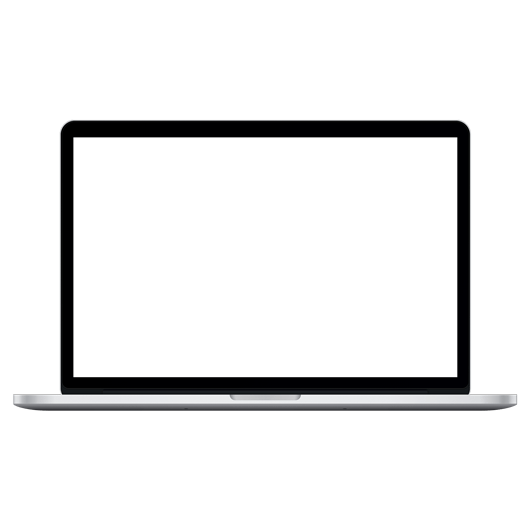 Great times.
Great times.
Great times.
e7d195523061f1c0c2b73831c943edc981f60e396d3e182073EE1468018468A7F192A5E5CD515B6C3125F86AF4EE6661 74E8CF0B46FD19828DCE8 CDA3B3A044A74F0E769C5FA8CB8AB6FC303C8BA3785FAC6FAC444444785C85B8BF93FB15EF5FF28442 CC31512510A59567 CDFC09C4B330B78657F3B5013869B76B2251005608998399988849F59FA1FABB539
Lorem Ipsum is simple dummy text for example lorem ipsum dol sit amet text for example lorem ipsum
Lorem Ipsum is simple dummy text for example lorem ipsum dol sit amet text for example lorem ipsum
Great times.
Great times.
Lorem Ipsum is simple dummy text for example lorem ipsum dol sit amet text for example lorem
Lorem Ipsum is simple dummy text for example lorem ipsum dol sit amet text for example lorem
Ut wisi enim ad minim veniam, quis nostrud exerci tichrael nibh euismod tincidunt ut-laoreet dolores alyaeth alysad. Ut wisi enim ad minim veniam, quis nostrud exerci. Exerci tation ullamcorper nibh eu ismod tincidunt ut .
Great times.
Few Words About Our Company
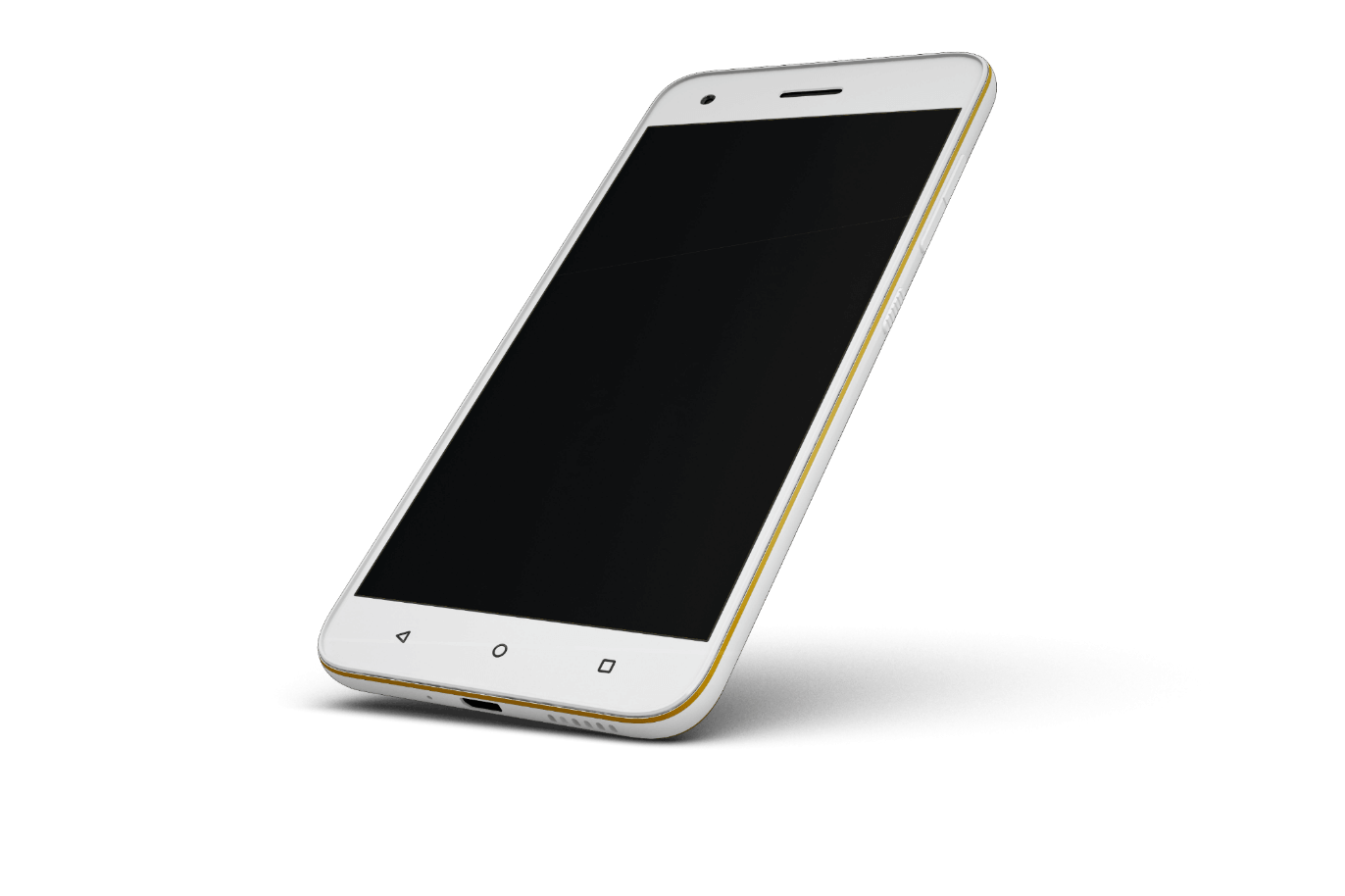 e7d195523061f1c0c2b73831c943edc981f60e396d3e182073EE1468018468A7F192A5E5CD515B6C3125F86AF4EE6661 74E8CF0B46FD19828DCE8 CDA3B3A044A74F0E769C5FA8CB8AB6FC303C8BA3785FAC6FAC444444785C85B8BF93FB15EF5FF28442 CC31512510A59567 CDFC09C4B330B78657F3B5013869B76B2251005608998399988849F59FA1FABB539
43%
87%
65%
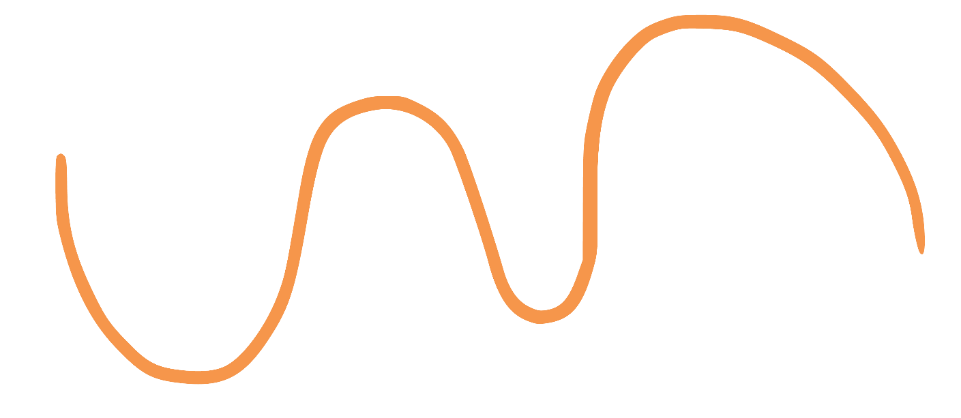 Great times.
Great times.
Great times.
Lorem ipsum dol sit amet, consectetur adipiscing elit, Sed do eiusmod tempor tempor incididunt Ut Labore Et Dolore magna aliqua. Ut enim Lorem ipsum dol sit amet, consectetur adipiscing elit,
Great times.
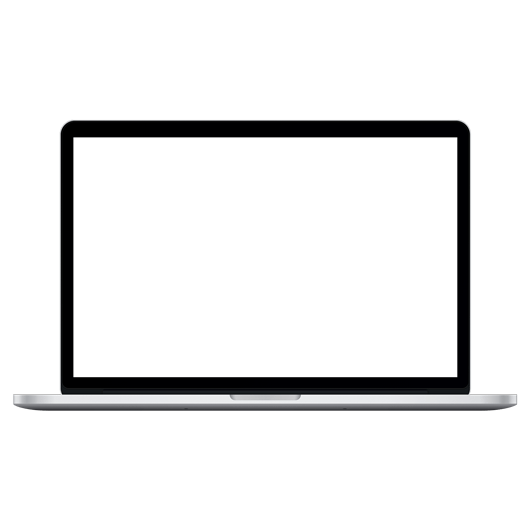 Ut wisi enim ad minim veniam, quis nostrud exerci tichrael nibh euismod tincidunt ut-laoreet dolores alyaeth alysad. Ut wisi enim ad minim veniam,
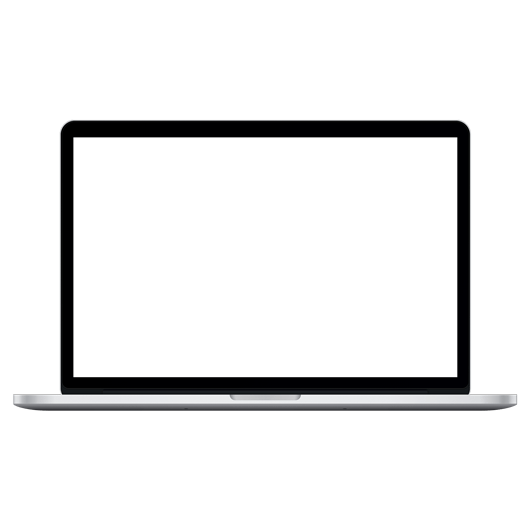 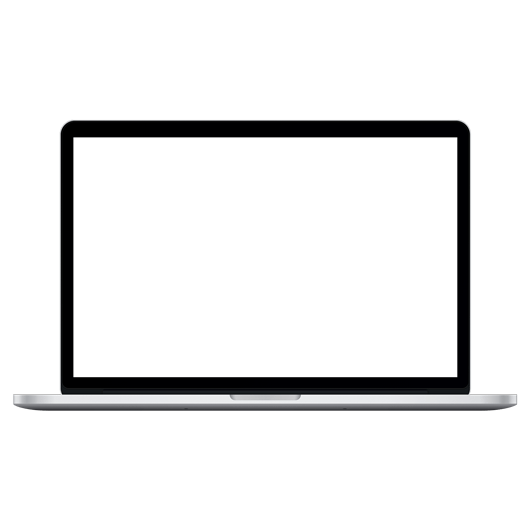 e7d195523061f1c0c2b73831c943edc981f60e396d3e182073EE1468018468A7F192A5E5CD515B6C3125F86AF4EE6661 74E8CF0B46FD19828DCE8 CDA3B3A044A74F0E769C5FA8CB8AB6FC303C8BA3785FAC6FAC444444785C85B8BF93FB15EF5FF28442 CC31512510A59567 CDFC09C4B330B78657F3B5013869B76B2251005608998399988849F59FA1FABB539
Creative team
Great times.
Great times.
Lorem Ipsum is simple dummy text for example lorem ipsum dol sit amet text for the example lorem ipsum dol or ipsum dol dol sit amet text for example lorem ipsum dolor
Lorem Ipsum is simple dummy text for example lorem ipsum dol sit amet text for the example lorem ipsum dol or ipsum dol dol sit amet text for example lorem ipsum dolor
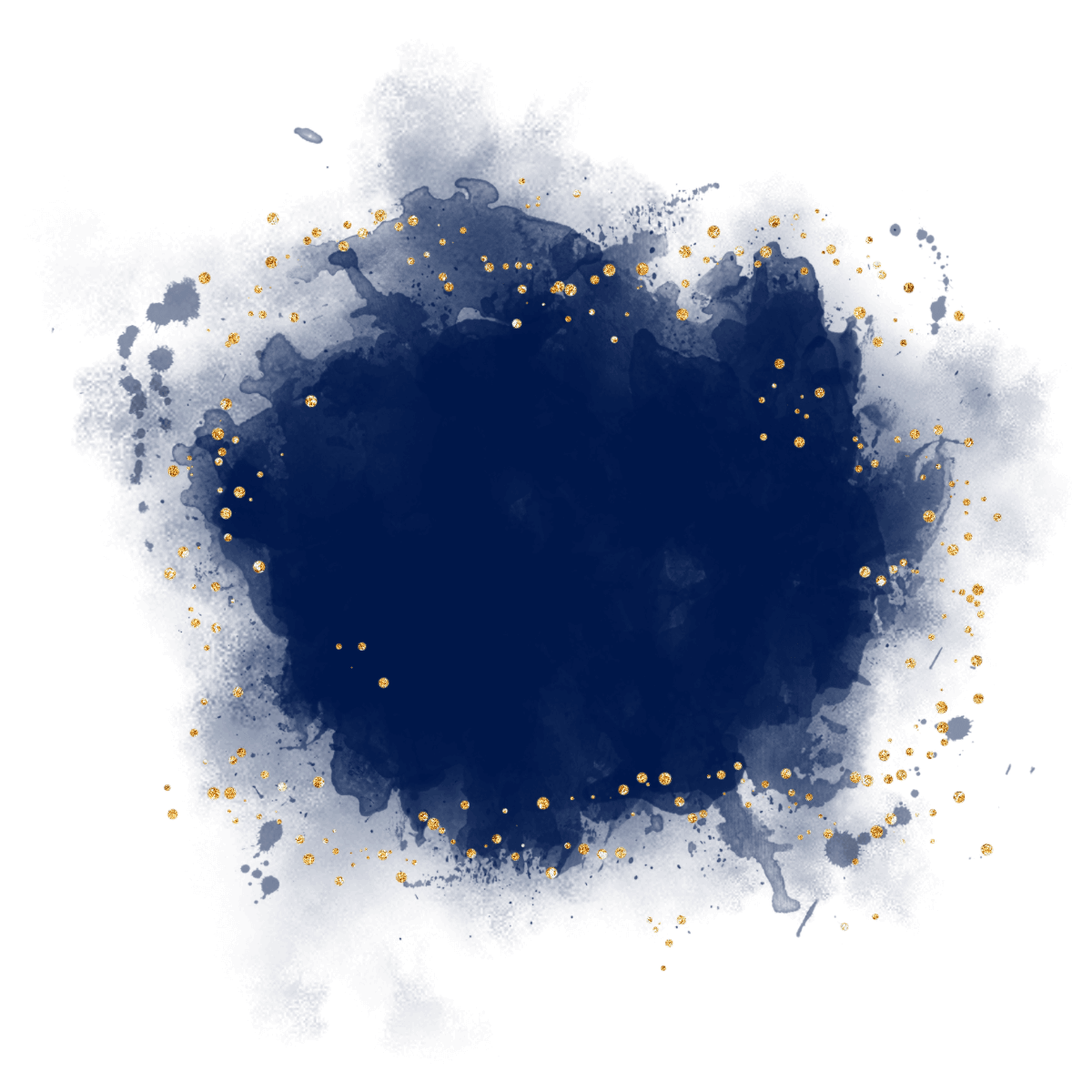 Don't wait for the
Part of the first largest
Take the moment and make it
perfect
Great times.
e7d195523061f1c0c2b73831c943edc981f60e396d3e182073EE1468018468A7F192A5E5CD515B6C3125F86AF4EE6661 74E8CF0B46FD19828DCE8 CDA3B3A044A74F0E769C5FA8CB8AB6FC303C8BA3785FAC6FAC444444785C85B8BF93FB15EF5FF28442 CC31512510A59567 CDFC09C4B330B78657F3B5013869B76B2251005608998399988849F59FA1FABB539
Portfolio Gallery
Portfolio Gallery
Great times.
Lorem ipsum dol or sit amet, consectetur adipiscing elit. Fusce susciit neque non libero aliquam, ut facilis lacus pretium. Sed imperdiet tincidunt velit laoreet facilisis.
Lorem ipsum dol or sit amet, consectetur adipiscing elit. Fusce susciit neque non libero aliquam, ut facilis lacus pretium. Sed imperdiet tincidunt velit laoreet facilisis.
Lorem ipsum dol or sit amet, consectetur adipiscing elit. Curabitur elementum posuere pretium. Quisque nibh dolor, dignissim ac dignissim ut, luctus ac urna. Aliquam aliquet non massa quis tincidunt. Mauris ullamcorper jus
Creative team
e7d195523061f1c0c2b73831c943edc981f60e396d3e182073EE1468018468A7F192A5E5CD515B6C3125F86AF4EE6661 74E8CF0B46FD19828DCE8 CDA3B3A044A74F0E769C5FA8CB8AB6FC303C8BA3785FAC6FAC444444785C85B8BF93FB15EF5FF28442 CC31512510A59567 CDFC09C4B330B78657F3B5013869B76B2251005608998399988849F59FA1FABB539
Great times.
Few Words About Our Company
Portfolio Gallery
Portfolio Gallery
Lorem ipsum dol or sit amet, consectetur adipiscing elit. Fusce susciit neque non libero aliquam, ut facilis lacus pretium. Sed imperdiet tincidunt velit laoreet facilisis.
Lorem ipsum dol or sit amet, consectetur adipiscing elit. Fusce susciit neque non libero aliquam, ut facilis lacus pretium. Sed imperdiet tincidunt velit laoreet facilisis.
Great times.
e7d195523061f1c0c2b73831c943edc981f60e396d3e182073EE1468018468A7F192A5E5CD515B6C3125F86AF4EE6661 74E8CF0B46FD19828DCE8 CDA3B3A044A74F0E769C5FA8CB8AB6FC303C8BA3785FAC6FAC444444785C85B8BF93FB15EF5FF28442 CC31512510A59567 CDFC09C4B330B78657F3B5013869B76B2251005608998399988849F59FA1FABB539
Insert Title Here
Lorem ipsum dol sit amet, consectetur sed libero in magna ultricies. Magna Ultricies.
Creative team
Insert Title Here
Lorem ipsum dol sit amet, consectetur sed libero in magna ultricies. Magna Ultricies.
Insert Title Here
Lorem ipsum dol sit amet, consectetur sed libero in magna ultricies. Magna Ultricies.
e7d195523061f1c0c2b73831c943edc981f60e396d3e182073EE1468018468A7F192A5E5CD515B6C3125F86AF4EE6661 74E8CF0B46FD19828DCE8 CDA3B3A044A74F0E769C5FA8CB8AB6FC303C8BA3785FAC6FAC444444785C85B8BF93FB15EF5FF28442 CC31512510A59567 CDFC09C4B330B78657F3B5013869B76B2251005608998399988849F59FA1FABB539
Great times.
Great times.
Great times.
Great times.
Lorem Ipsum is simple dummy text for example lorem dummy text for example lorem text for example loremy text for example text for example text for example text for example Loremt for example lorem
Lorem Ipsum is simple dummy text for example lorem dummy text for example lorem text for example loremy text for example text for example text for example text for example Loremt for example lorem
Lorem Ipsum is simple dummy text for example lorem dummy text for example lorem text for example loremy text for example text for example text for example text for example Loremt for example lorem
Lorem Ipsum is simple dummy text for example lorem dummy text for example lorem text for example loremy text for example text for example text for example text for example Loremt for example lorem
Great times.
Great times.
Great times.
Great times.
$762M
$390M
Insert Title Here
Lorem ipsum dolor
Lorem ipsum dolor
Lorem ipsum dol sit amet, consectetur sed libero in magna
Lorem ipsum dol sit amet, conse ctetur adipisc Ing elit, Sed do eiusmod tempor tempor incididunt Ut Labore Et Dolore magna aliqua. Ut enim ad minim labore
e7d195523061f1c0c2b73831c943edc981f60e396d3e182073EE1468018468A7F192A5E5CD515B6C3125F86AF4EE6661 74E8CF0B46FD19828DCE8 CDA3B3A044A74F0E769C5FA8CB8AB6FC303C8BA3785FAC6FAC444444785C85B8BF93FB15EF5FF28442 CC31512510A59567 CDFC09C4B330B78657F3B5013869B76B2251005608998399988849F59FA1FABB539
Insert Title Here
Lorem ipsum dol sit amet, consectetur sed libero in magna
Insert Title Here
Creative team
Lorem ipsum dol sit amet, consectetur sed libero in magna
Great times.
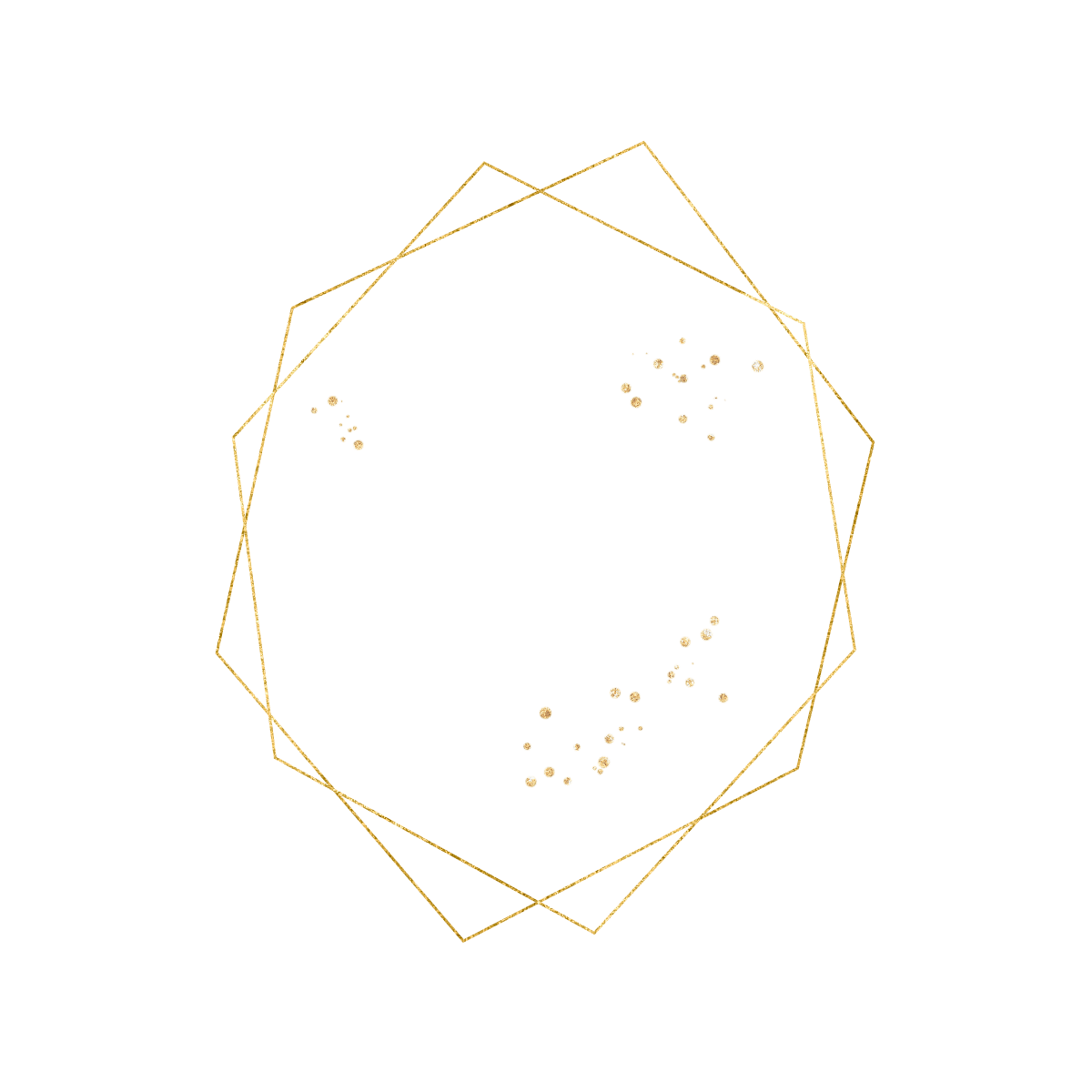 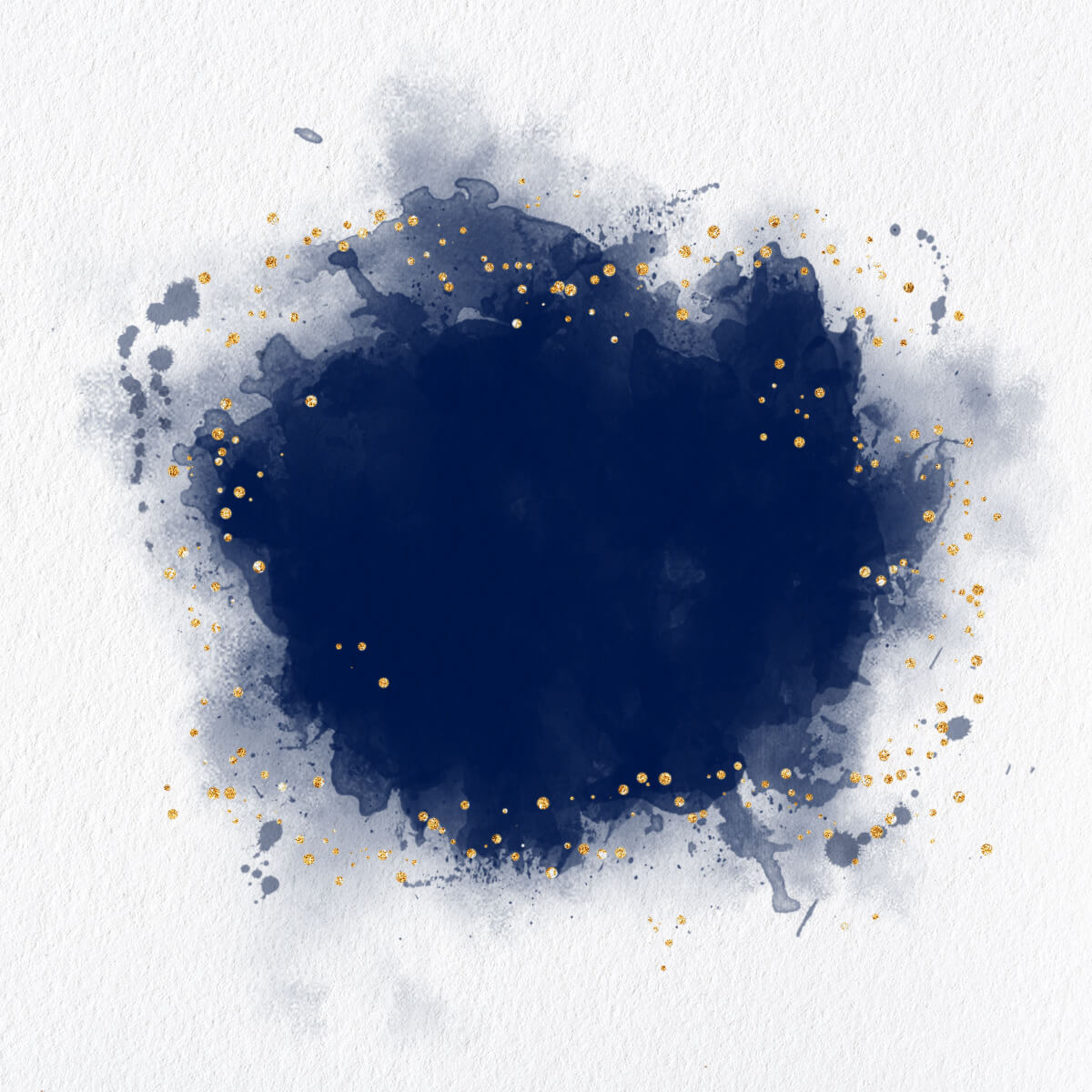 Don't wait for the
Thank you
Take the moment and make it
perfect